Red Squirrel Conservation Priorities in the UK
Nick Leeming
Chairman – Northern Red Squirrels (Northumberland)
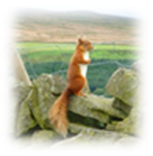 Northern Red Squirrels
Overall objective
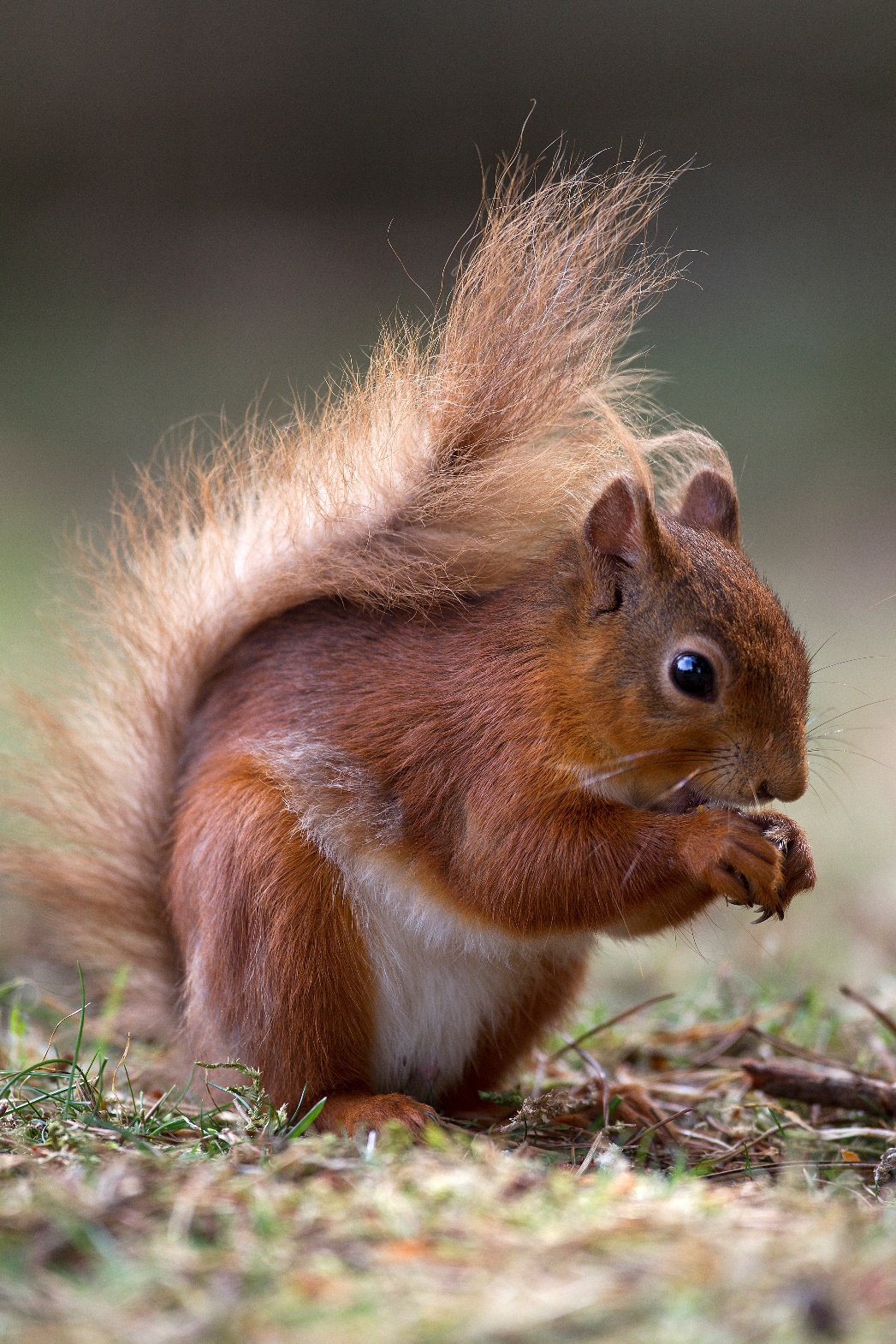 To re-establish the red squirrel in the UK 
Practicalities of eradication 
Thoughts on national strategy
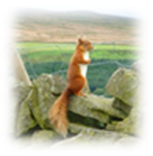 Northern Red Squirrels
Methods of control
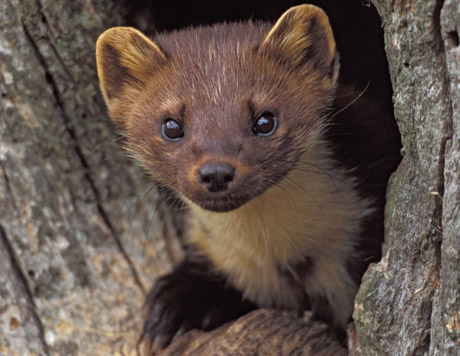 Free shooting on sight (thermal imaging)
Target shooting of greys at feeders
Live trapping
Kill trapping using feed or chemical lure
Fertility control: using standard squirrel feeder 
Fertility control: using grey-only squirrel feeder  
Pine martens as predators
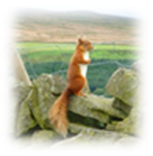 Northern Red Squirrels
Northumberland
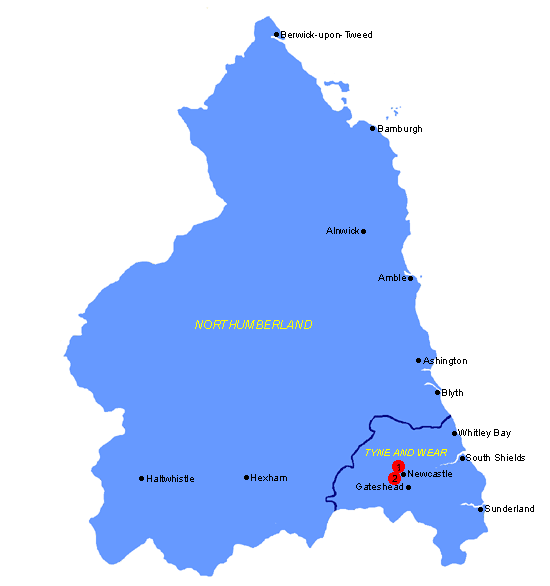 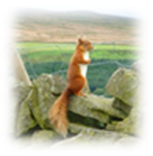 Northern Red Squirrels
Landscape type - cities and large towns
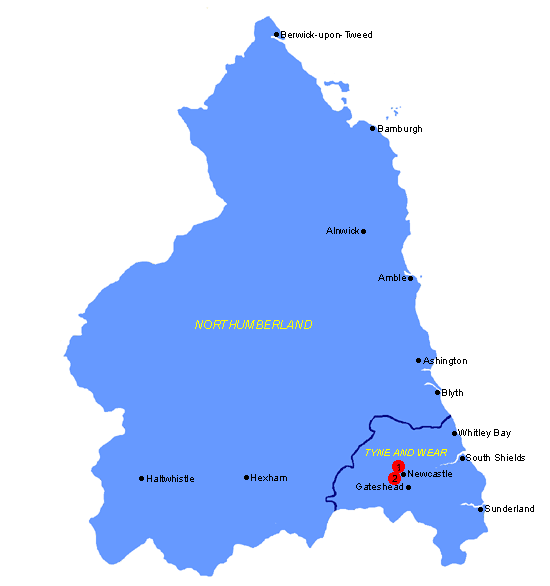 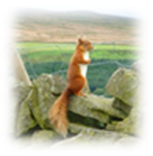 Northern Red Squirrels
Landscape type - rural and sub-rural areas with 			      	       small towns and villages
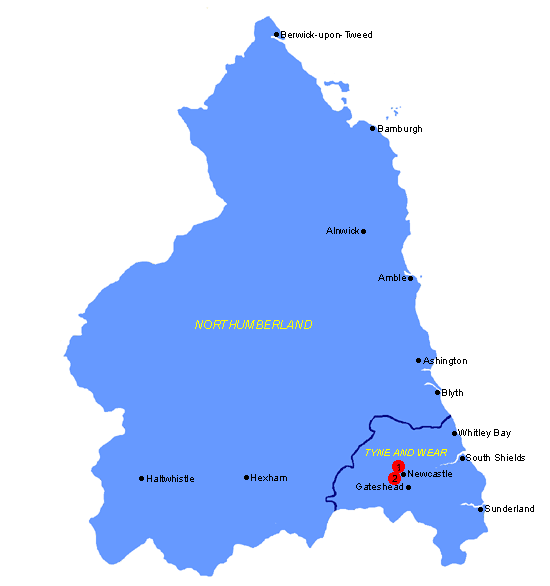 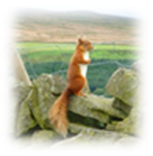 Northern Red Squirrels
Landscape type - sparsely populated agricultural 				       areas with little woodland
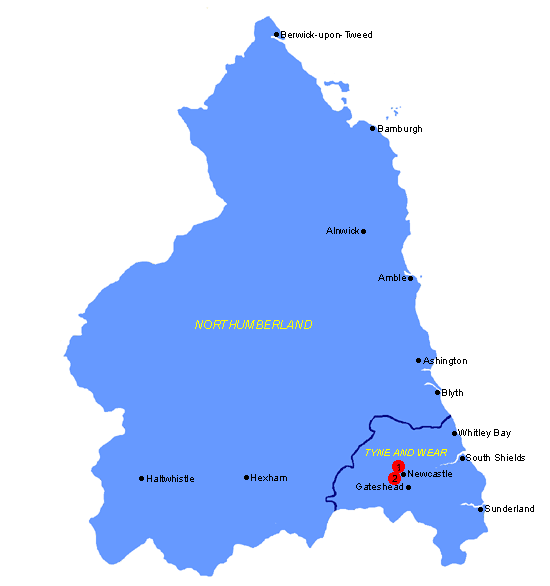 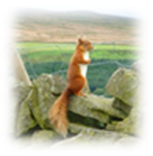 Northern Red Squirrels
Landscape type - sparsely populated agricultural 				       areas with much woodland
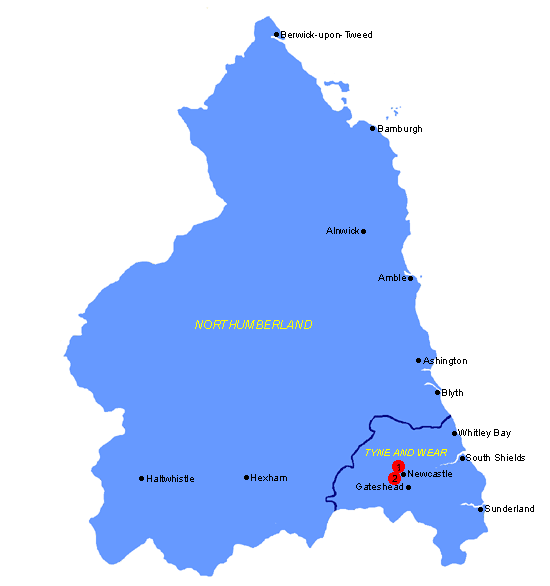 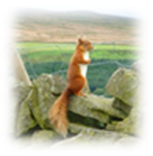 Northern Red Squirrels
Landscape type - large areas of forest
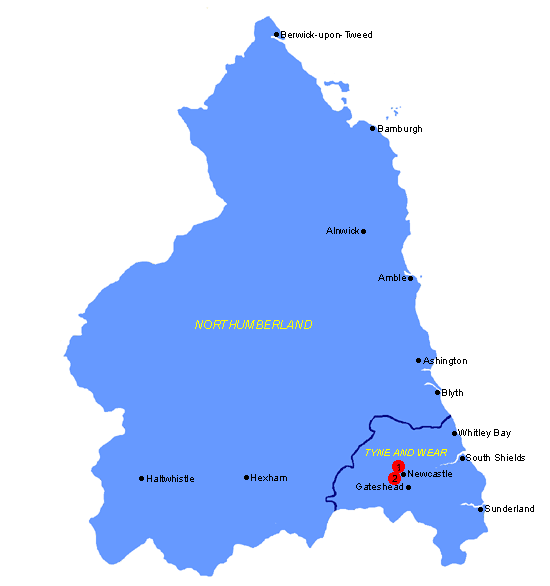 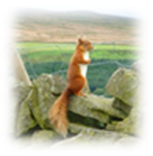 Northern Red Squirrels
Thoughts on the future…
No more reviews, time wasting 
Immunocontraceptive is key 
Involve communities – local champion vital
Professional Rangers essential
Anticipate and plan for adverse public reaction
Red squirrel sanctuaries
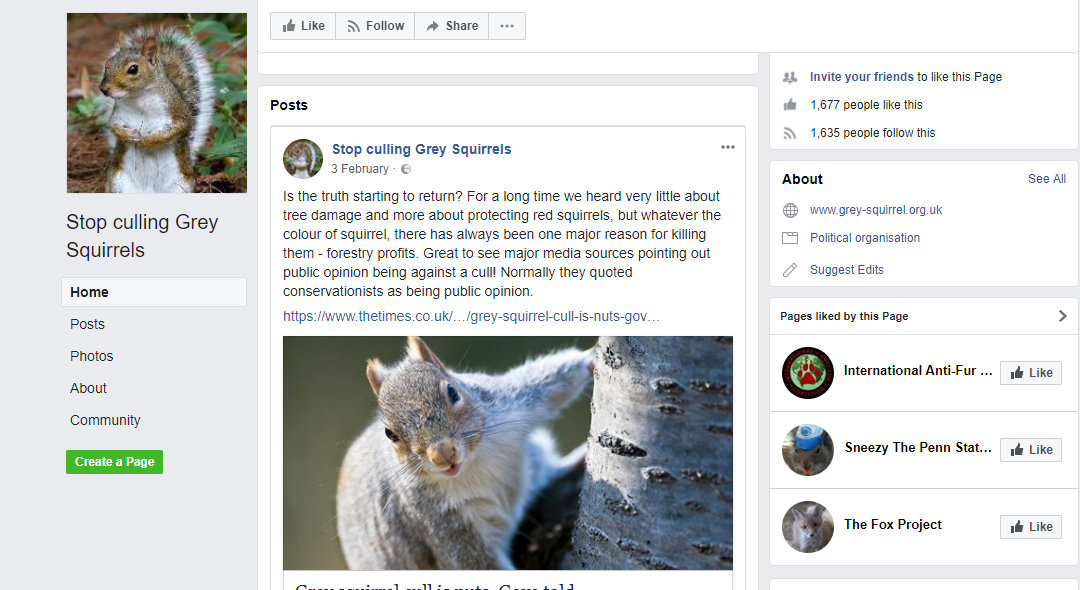 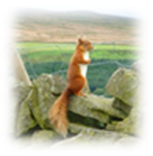 Northern Red Squirrels
Thoughts on the future…
Maintain and augment existing red areas
Work in from peninsula and coasts in grey areas
Work out from red areas
Reintroduce reds in safe zones
Or promote immunocontraceptive use everywhere all at once?
Post-eradication monitoring and clean-up
Use modelling to estimate which is best
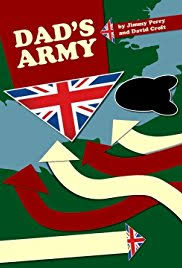 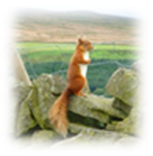 Northern Red Squirrels
Thoughts on the future…
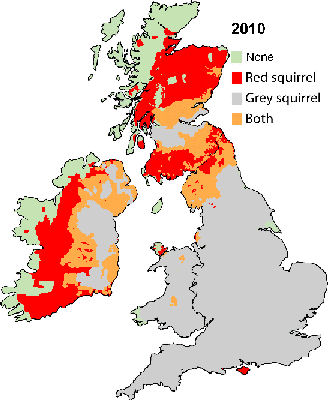 Best methods for territory
Use large scale field trials 
Prior to approval of immunocontraceptive?
Appropriate data
Standard operating procedures
Change in the law?
Continuous monitoring of red and grey distribution
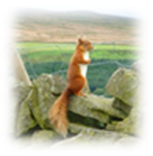 Northern Red Squirrels
Conclusion
Eradication of grey squirrel (at least on regional basis) is key 
Immunocontraceptive probably essential for success
Appropriate techniques for different landscapes
Community involvement and professional Rangers essential
Must always be professional, humane and low-key
Intensive follow up to prevent recolonization
Red squirrels at dedicated sanctuaries for future release
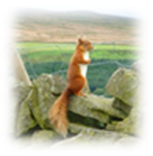 Northern Red Squirrels
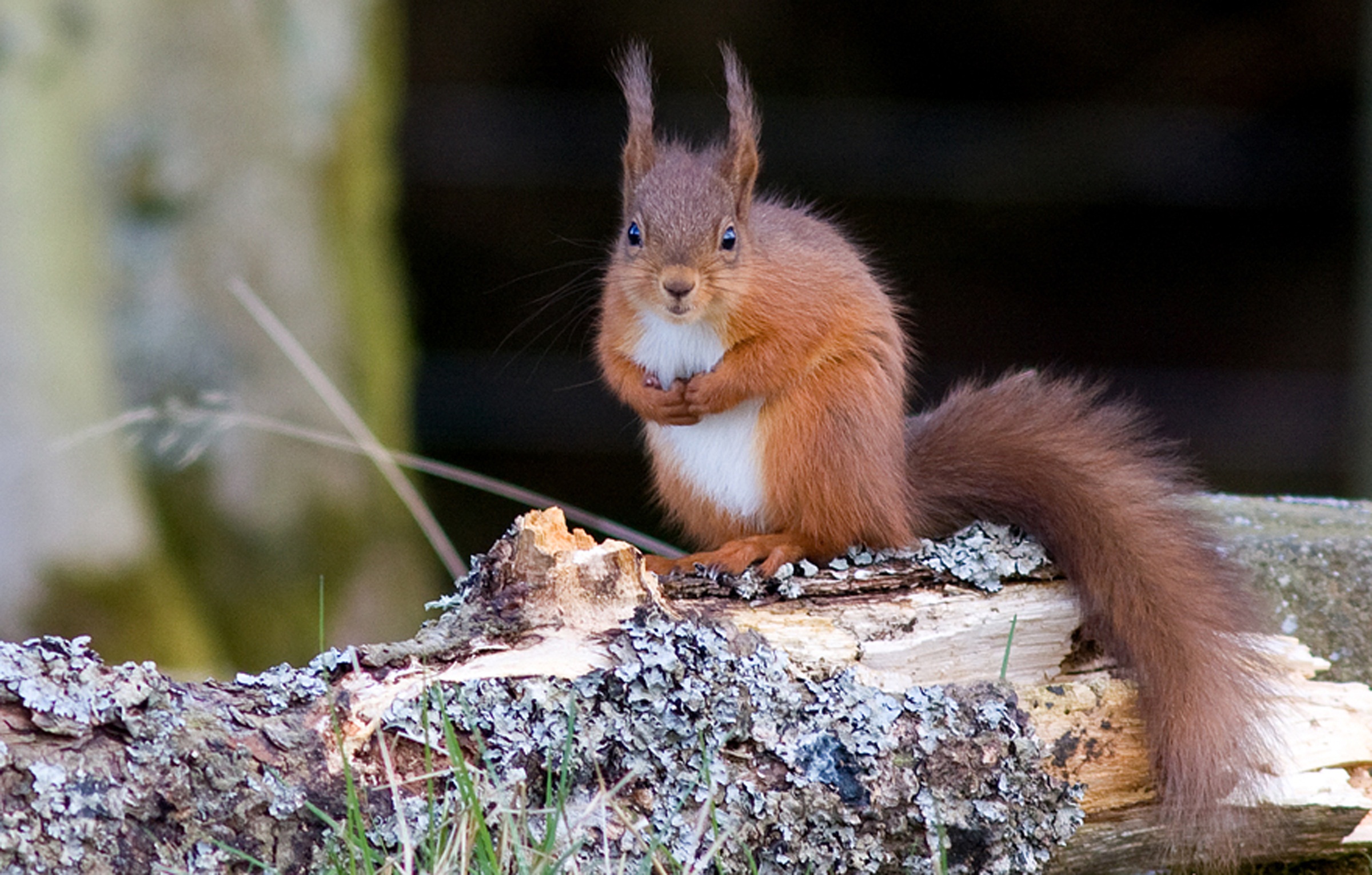 Thank you!
nickleeming65@gmail.com